MINIMATURITY DLOUHODOBÝ ŠKOLNÍ PROJEKT BADATELSKÝCH AKTIVIT ŽÁKŮ
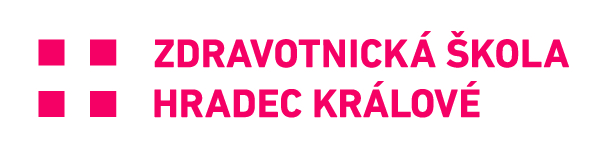 2021 - 2022
Naším společným cílem je:
Podporovat individuální osobnostní rozvoj a růst vlastním tempem.
Rozvíjet dovednosti potřebné pro další studium a vést k celoživotnímu učení.
Učit se kriticky myslet a porozumět vědě.
Posilovat pozitivní a odpovědný vztah ke svému vlastnímu učení a k sobě samému.

Porozumět vědě, rozvíjet kritické myšlení, formovat kreativně přemýšlející sebevědomou osobnost pomáhá badatelský přístup.
Kroky badatelského postupu:
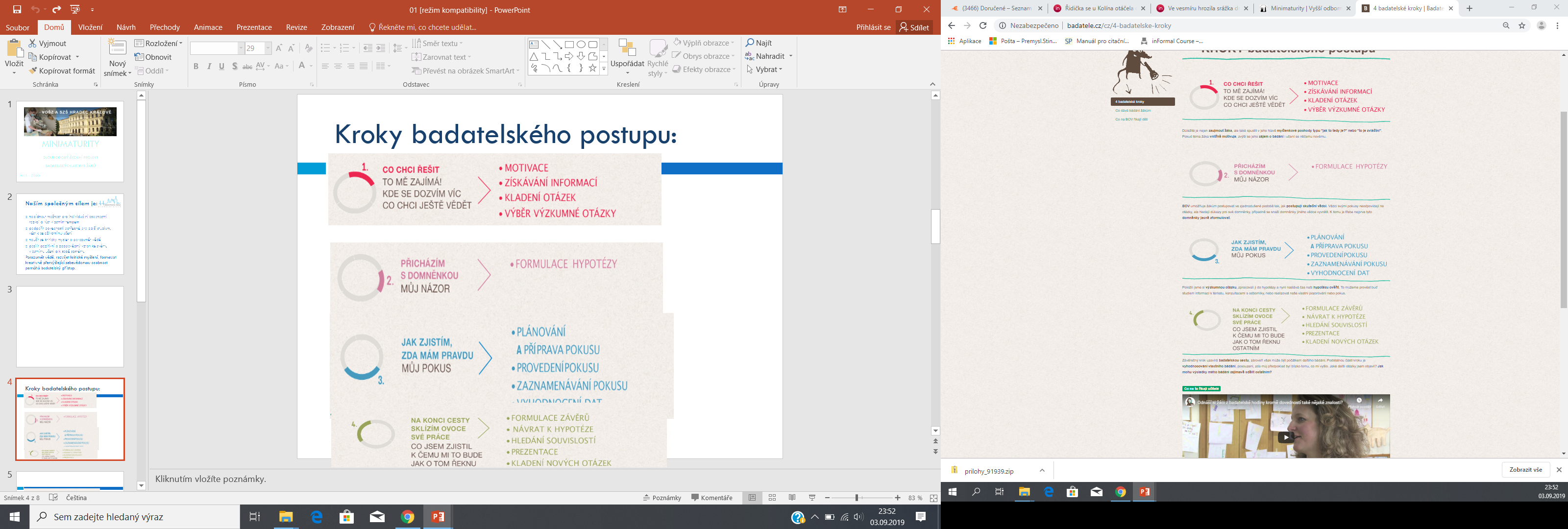 Citováno online: http://badatele.cz/cz/4-badatelske-kroky
Naším badatelským úkolem je:
Najít vhodné téma…
Popsat problém…
Zamyslet se a vyslovit domněnku, hypotézu…
Experimentem, pokusem ji ověřit…
A říct o tom všem…
Co je na konci?
BADATELSKÝ ŽÁKOVSKÝ PROJEKT
SEMINÁRNÍ PRÁCE (cca 10 stran)
TEORETICKÁ VÝCHODISKA
PRAKTICKÁ, BADATELSKÁ ČÁST
POSTER (upoutávka či vědecký poster)
PREZENTACE VÝSLEDKŮ PRÁCE
POWERPOINTOVÁ PREZENTACE, VIDEO, FOTOGALERIE, POSTER, UČEBNÍ POMŮCKA, JINÁ FORMA….
OBHAJOBA PŘED KOMISÍ
Jak na výběr tématu:
Téma si volíte sami z oblasti, která vás zajímá.
Můžete využít nabízených témat vypsaných učiteli.
Posuďte množství a dostupnost informací k tématu.
Ujasněte si představu o obsahu práce.
Najděte problematickou oblast, nějaký problém, rozpor, zajímavost, stanovte cíl práce.
Navrhněte praktickou část ověřující vaše domněnky.
Vymyslete vhodný název, napište anotaci.
Poraďte se s učiteli, rodiči, kamarády…
Doporučení:
Volte téma, ke kterému je možné realizovat praktickou část, nějaký experiment.
Důkladně zvažte, zda vyberete téma hodně osobní!
Dobře se realizují pokusy v rámci přírodovědných předmětů, ale můžete vybírat i humanitní.
Vyberte si téma takové, aby vás bavilo celou dobu!
Hodnocení (známka, soutěž)
Jednotlivé části dle hodnoceny dle stanovených kritérií
SEMINÁRNÍ PRÁCE
PREZENTACE VÝSLEDKŮ PRAKTICKÉ ČÁSTI
OBHAJOBA
Dobrovolné části (hodnocení body) – dobrovolná část
POSTER
ČÁSTI PRÁCE V CIZÍM JAZYCE
OBHAJOBA V CIZÍM JAZYCE

ZNÁMKA ZAHRNUTA S DO PŘEDMĚTU, KTERÉHO SE TÉMA TÝKÁ NEJVÍCE a s nejtěžší váhou, kterou vyučující využívá)
Omluva z obhajob minimaturit
NECHCEME, ABY BYLY MINIMATURITY POVINNÉ,ALE CHCEME, ABY JE ZVLÁDLI VŠICHNI….

ZPŮSOB OMLOUVÁNÍ PŘI ABSENCI V DEN OBHAJOB JE STEJNÝ JAKO PŘI KLASICKÉ VÝUCE (DLE ŠKOLNÍHO ŘÁDU)
Jak svou práci dále využít?
ZKUŠENOSTI VYUŽITELNÉ V DALŠÍM STUDIU
 LYCEUM – MOŽNOST POKRAČOVAT V MATURITNÍ PRÁCI (!)
 SOČ - STŘEDOŠKOLSKÁ ODBORNÁ ČINNOST
 REPREZENTACE ŠKOLY (STRETECH), SOUTĚŽE
 SEMINÁRNÍ PRÁCE K PŘIJÍMAČKÁM NA VOŠ A VŠ
 A DALŠÍ
Učíme se citovat!
KOPÍROVÁNÍ TEXTŮ ČI JINÝCH ZDROJŮ BEZ UDÁNÍ CITAČNÍHO ZDROJE NENÍ SPRÁVNÉ. 
ZPŮSOB JAK SPRÁVNĚ CITOVAT NAJDETE V MATERÁLECH VE SLOŽCE MINIMATURITY ČI NA WEBU ŠKOLY. 
TVOŘTE CITACE NA https://www.citace.com/
VYZKOUŠEJTE https://odevzdej.cz/
Kde najdu informace?
Moodle - Badatelské práce žáků – burza témat a nápadů, speciálně připravená „badatelská platforma“ https://moodle.zshk.cz/course/index.php?categoryid=107
Webové stránky školy https://www.zshk.cz/minimaturity/
Kdo mi poradí? Realizační tým.
Mgr. Tereza Horáková		tereza.horakova@zshk.cz
Mgr. Zuzana Gebrtová	zuzana.gebrtova@zshk.cz
Mgr. Hynek Dostál, Ph.D.	hynek.dostal@zshk.cz
PhDr. Přemysl Štindl		premysl.stindl@zshk.cz
Harmonogram
Květen - Vyhledání konzultanta, výběr tématu
Červen  - Závazný zápis tématu (do 21.6.2021)
Prosinec - Elektronické odevzdání práce (do 14.1.2022)
27.1.2022 - Veřejná obhajoba badatelské práce (minimaturitní práce)
DOTAZY, PROSÍM, AŽ NA KONCI V DISKUZNÍ ČÁSTI.
DĚKUJEME VÁM ZA POZORNOSTA PŘEJEME HODNĚ RADOSTI Z BÁDÁNÍ!
MODEROVANÁ NABÍDKA TÉMAT: